Vietnamese / Tiếng Việt
Template reminders, considerations & resources:
Customize the slide with your county logo and name if applicable.
How to save and upload your image:
File - Download your completed customized slide as a JPG or PNG.
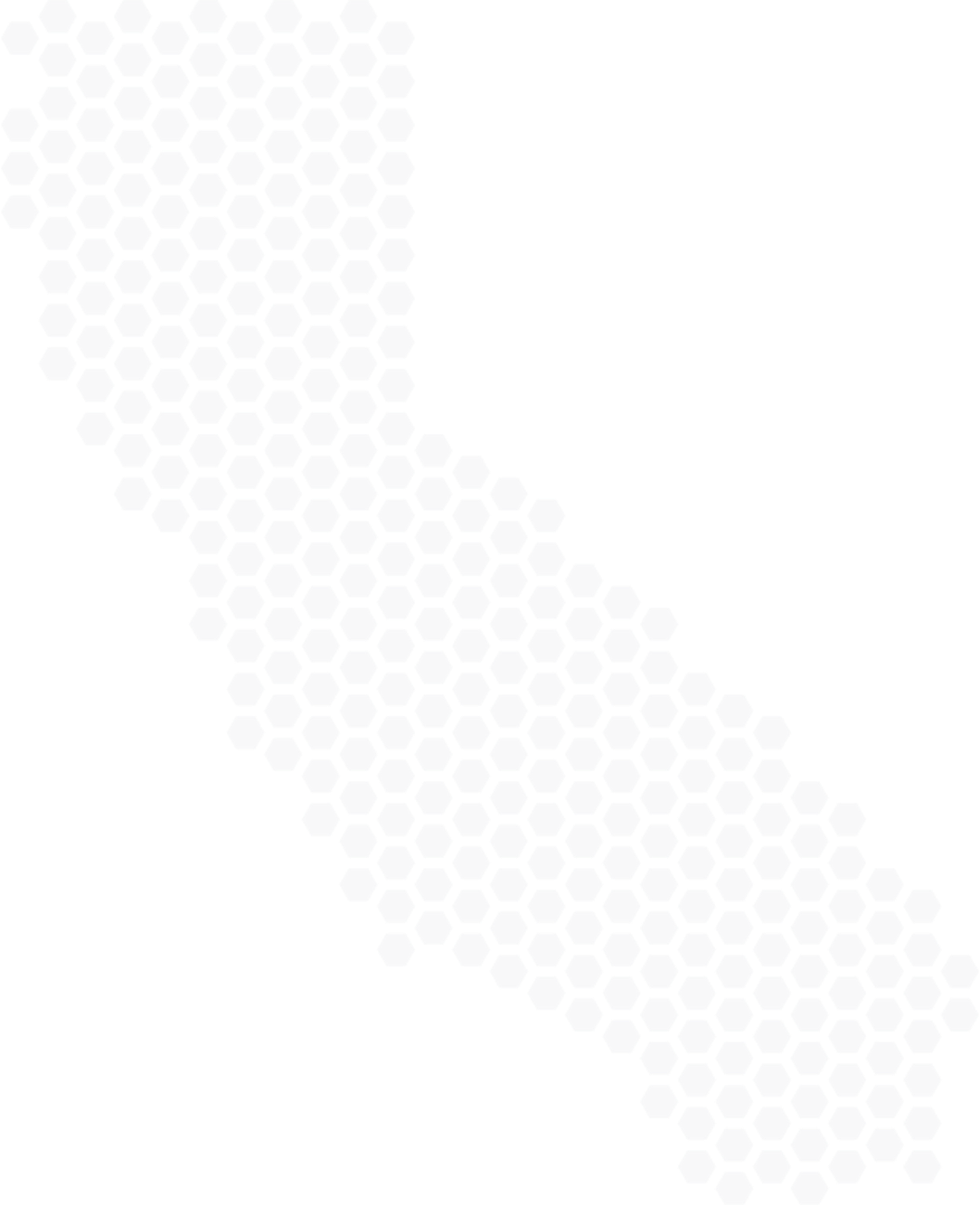 Đạo luật CARE
Đạo luật Hỗ trợ, Phục hồi và Trao quyền cho Cộng đồng
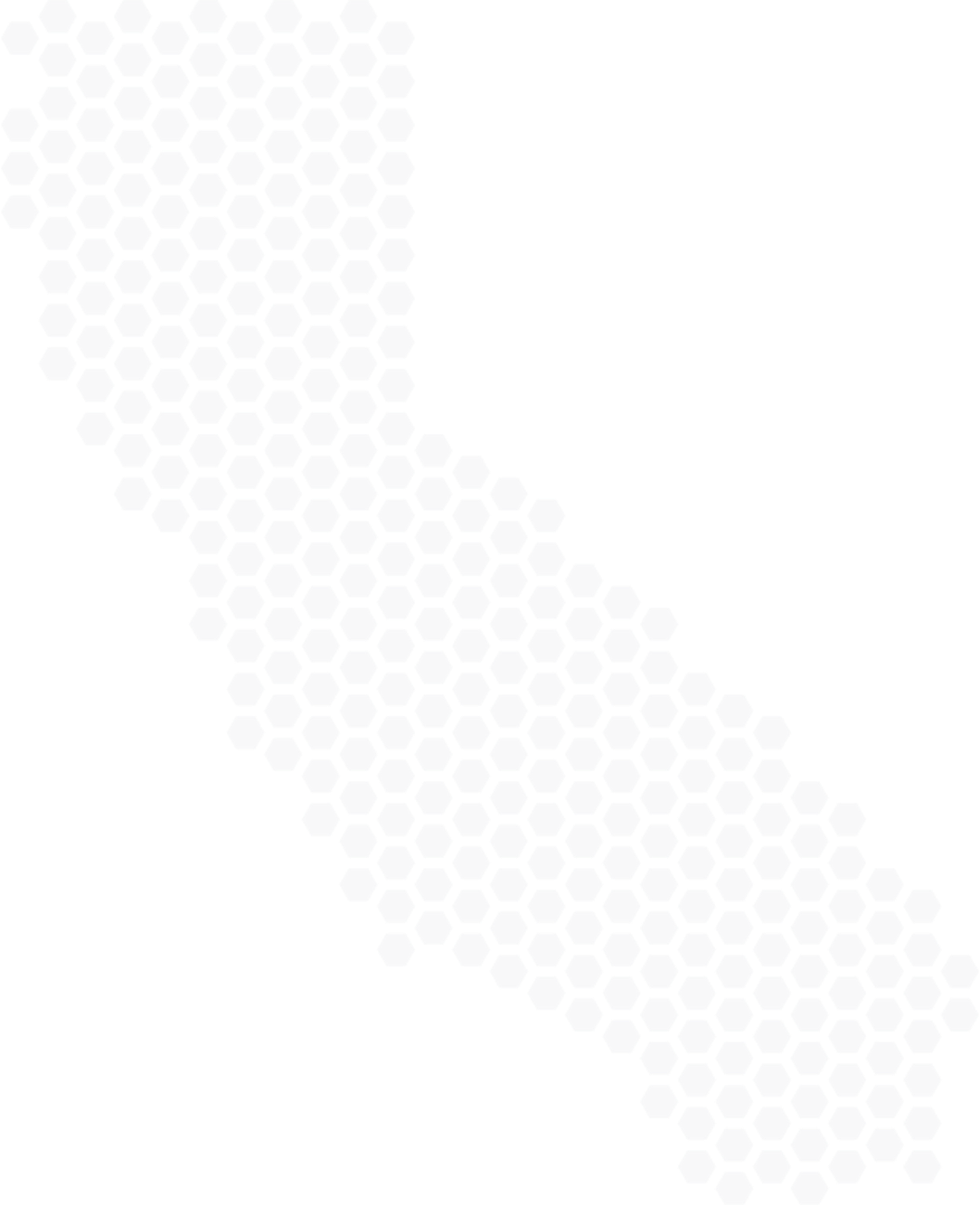 Đạo luật CARE
ở <<Quận của quý vị>>
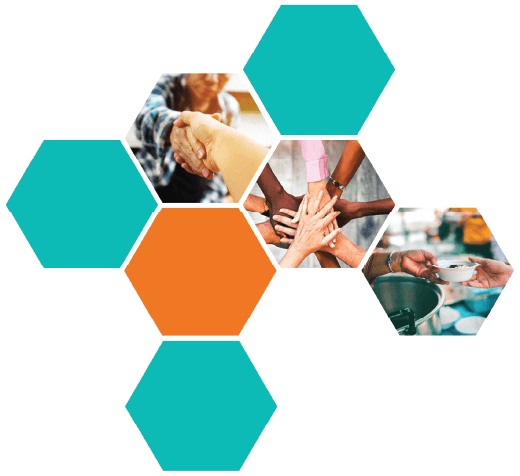 Đạo luật CARE
Đạo luật Hỗ trợ, Phục hồi và Trao quyền cho Cộng đồng
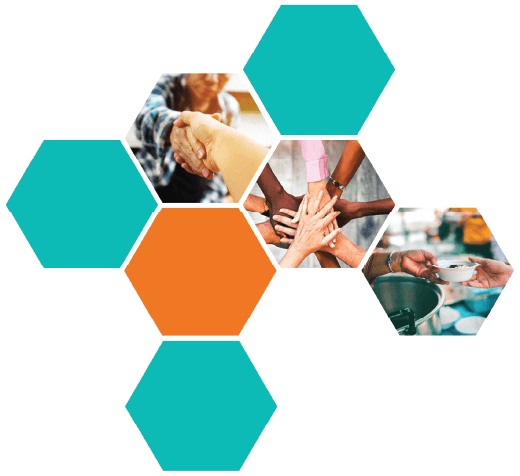 Đạo luật CARE
ở <<Quận của quý vị>>